Protest poetry and social justice project
7th Grade Language Arts
Bellringer
TCAP Practice
Practice annotating writing prompts
New Unit
We are preparing to take our final exams – so each warm up will help you practice your test taking skills

We are finishing up our unit on fairness and development and will work towards using our knowledge of persuasion and figurative language to create social change. We are building our identities as leaders and we will create works of poetry, narratives, expository texts, and argumentative texts.
Guided notes: How to read a poem
Number your notebook pages
#1 Poverty/Hunger/unemployment
#2 Climate Change/Pollution
#3 War and violence
#4 Immigrationpractices
#5 Civil RightsViolations
#6 Crime/justice system
Define and  use the following words in a cohesive paragraph
Rebel
Protest
Power
Demonstrator
Uprising
Rebellion
What Gandhi can teach today’s protestors?
Guided annotations as we read
Deconstructing the author’s structure
Select an issue
Poverty
Climate Change/Pollution
Civil Rights Violations
War
Immigration Practices
Criminal Justice System
Primary Source Annotations
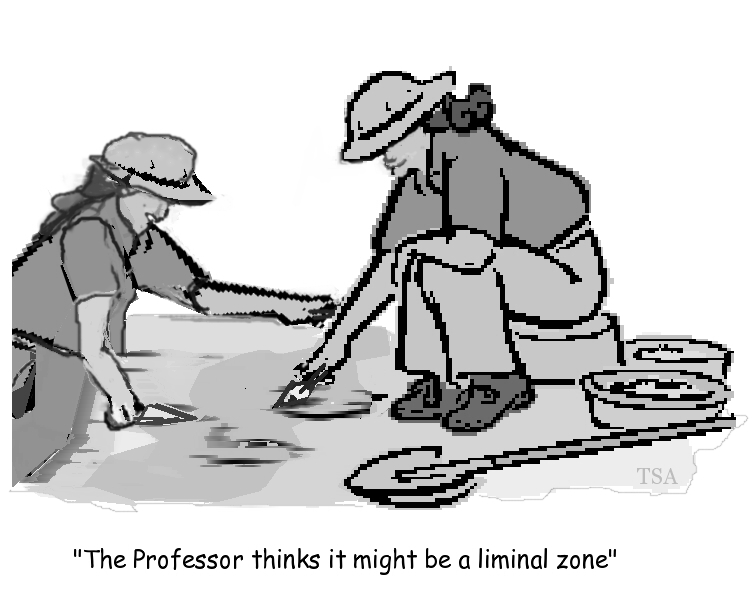 Mapping The Issue
Modality Stations – ADVANCED FINAL PROJECT
Kinesthetic
Create a simulation of how your social justice issue could be solved
Musical
You are part of the new protest song movement. Pick a social justice issue and a piece of instrumental music and write your own protest lyrics to accompany it.
Spatial
Frozen Tableau
Create a “map collage” of where your social justice issue started
Visual
Create a comic or work of art that advertises the importance of your chosen issue and what could solve it